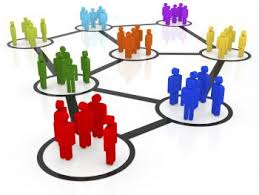 Social interactions
People join online groups when they share something similar or they want to talk to someone like Reddit
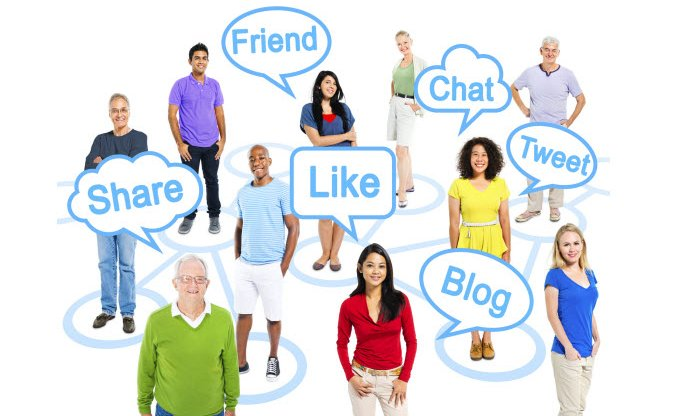 There are so many groups online, with people wanting to join the conversation.
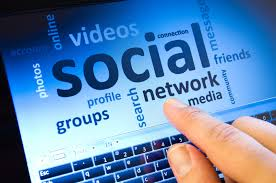